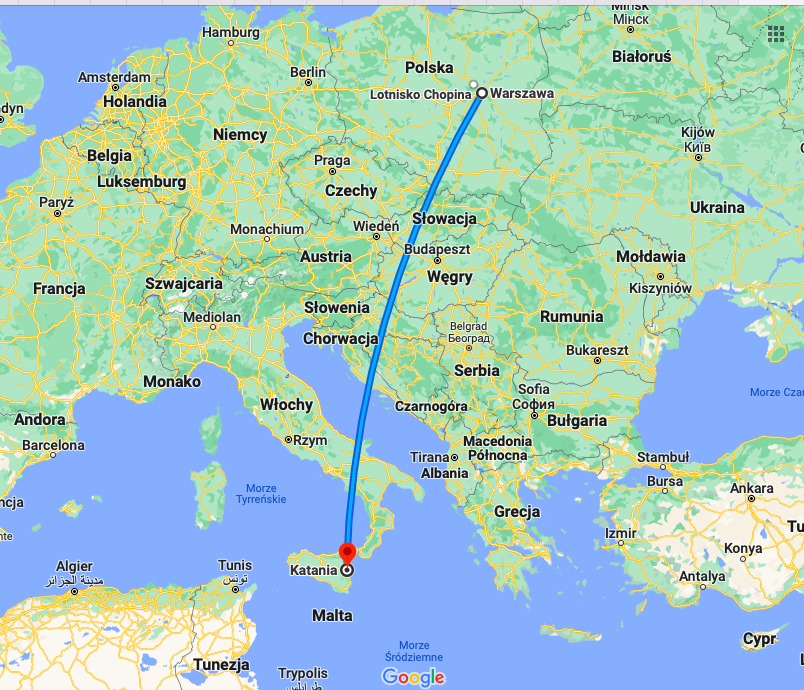 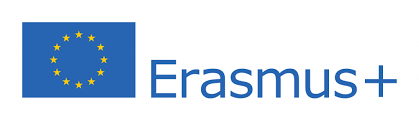 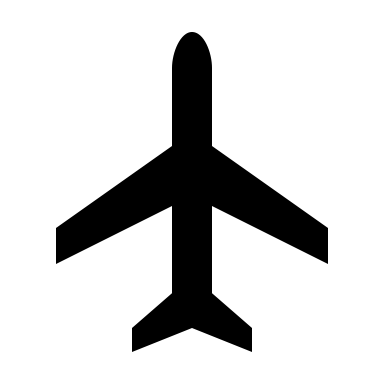 „ SP 312 – stawiamy na rozwój ”„ SP 312 – We Focus on Development ”
Narodowa Agencja organizacji wnioskującej: FRSE
Organizacja przyjmująca: A ROCCA
Okres trwania projektu: 31.12.2022 r. – 30.12.2023 r.
Kierunek mobilności:  Sycylia -- Katania
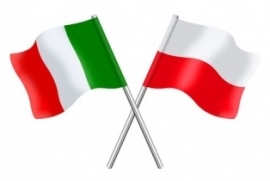 Na czym polega projekt ?
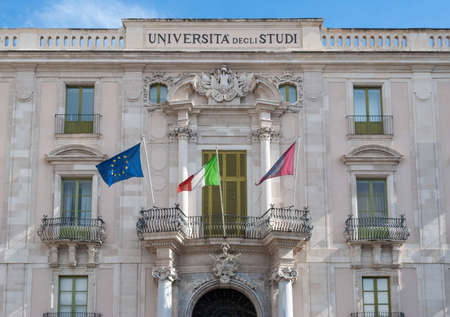 Główne cele projektu
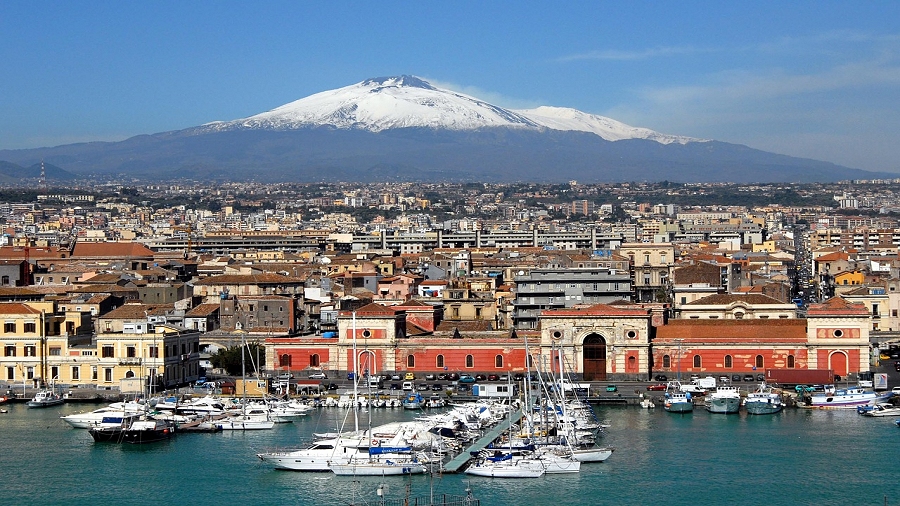 Poszerzenie kompetencji kadry szkolnej poprzez współpracę międzynarodową – nawiązanie licznych kontaktów, które przerodzą się w konkretne projekty współpracy np. na platformie e-Twinning, co pozowoli zbudować wizerunek szkoły na arenie międzynarodowej.
Zwiększenie kompetencji językowych 30 pracowników naszej szkoły.
Wzrost umiejętności zawodowych, kompetencji metodycznych i poszerzenie korzystania z technologii informacyjnej – nowatorskie rozwiązania edukacyjne, nowe techniki motywowania uczniów do pracy, nowe metody pracy                z uczniami zdolnymi jak również zagrożonymi.
Zwiększenie innowacyjności oraz kreatywności wśród uczestników.
Wzrost poziomu wiedzy o włoskiej kulturze i systemie edukacji.
Proces rekrutacji
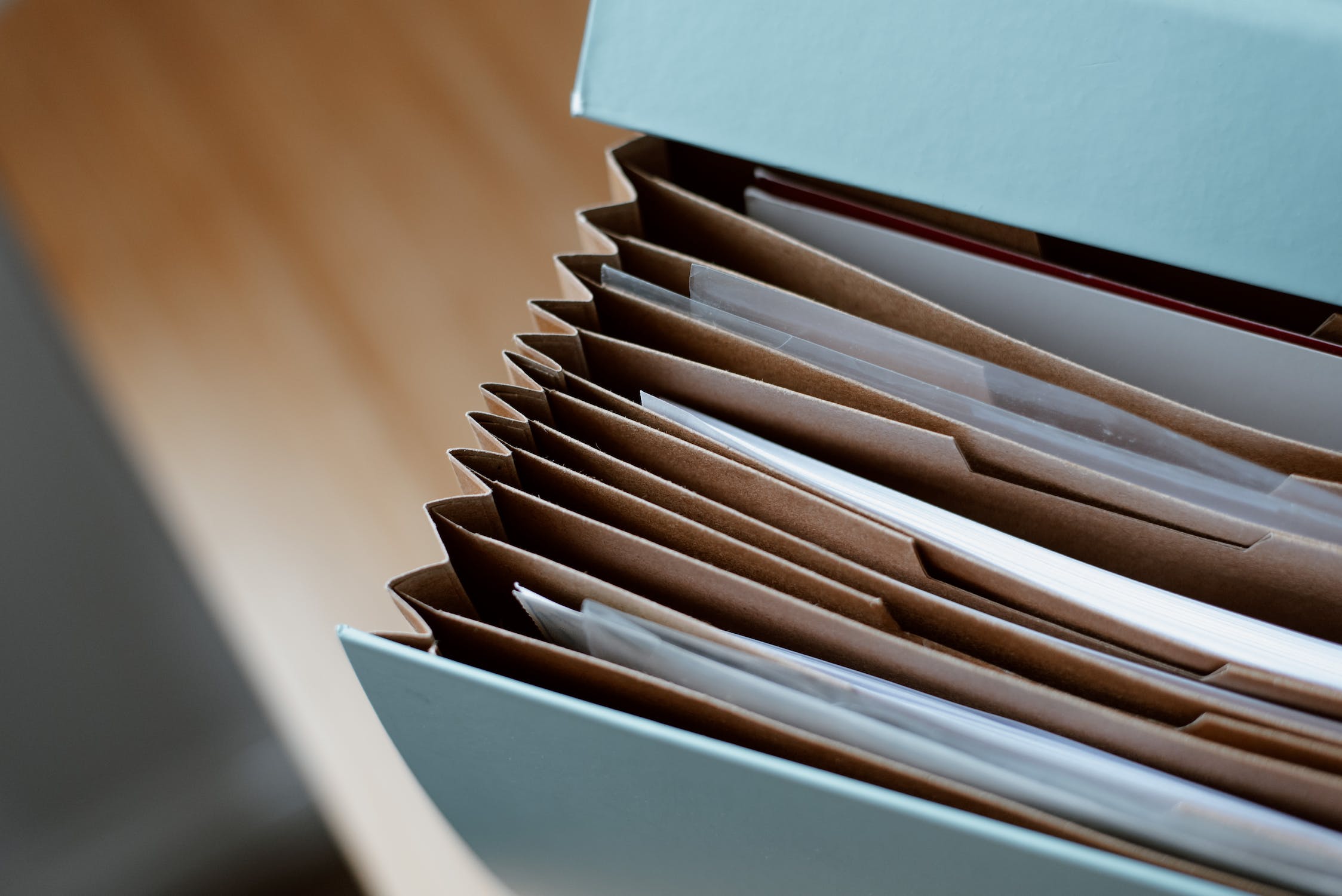 Pani Dyrektor Szkoły Ewa Adamska powołuje:
Zespół Projektowy do prac nad projektem przez cały okres jego trwania jak również i po jego zakończeniu.
Komisję Rekrutacyjną w celu przeprowadzenia procesu rekrutacji zgodnie z jej regulaminem. 
Proces rekrutacji obejmuje 3 etapy rekrutacji:
 I etap - złożenie dokumentów:
deklaracja uczestnictwa na job-shadowing 
Europass CV
II etap – rozmowa z Komisją Rekrutacyjną na temat zaangażowania      w pracę z uczniami i działania na rzecz rozwoju szkoły 
III etap – test z języka angielskiego
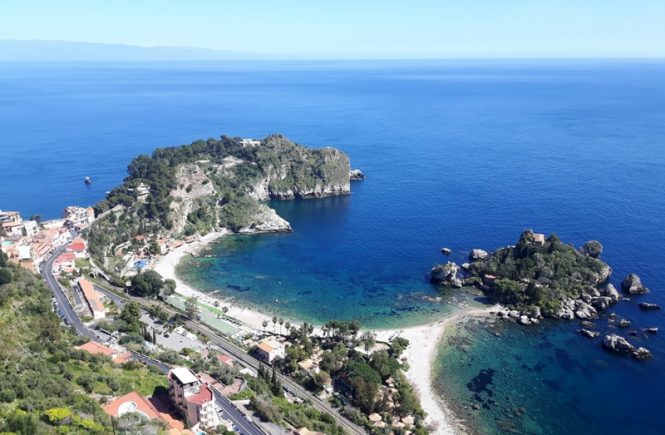 Działania Zespołu Projektowego i Komisji Rekrutacyjnejw czasie rekrutacji
Zespół Projektowy  -  bierze udział w spotkaniach dotyczących prac związanych   z projektem, zapoznaje uczestników z regulaminem rekrutacji, przekazuje wszystkie niezbędne i bieżące informacje zadeklarowanym kandydatom, informuje o liście osób zakwalifikowanych do projektu
Komisja Rekrutacyjna - na podstawie złożonych przez kandydata dokumentów weryfikuje czy spełnia on kryteria formalne zawarte w regulaminie, przeprowadza rozmowy kwalifikacyjne oraz ocenia test z języka angielskiego. Przedstawia wyniki rekrutacji Zespołowi Projektowemu.
Nabór uczestników projektu odbędzie się w dwóch turach:
I tura – na miesiące: kwiecień, maj, czerwiec – nabór w styczniu
II tura – na miesiące: wrzesień i październik (prosimy o przemyślenie decyzji w przypadku, gdy kandydat rozważa zmianę pracy) – nabór w czerwcu, ale wszystkie niezbędne dokumenty składamy już teraz
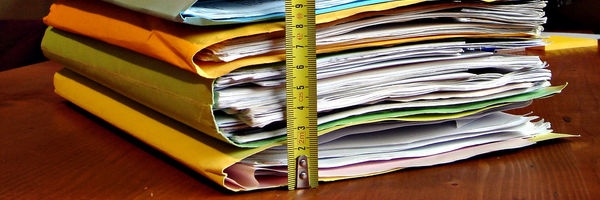 Kryteria
FORMALNE:

Kandydat jest członkiem kadry zarządzającej, pedagogiem, psychologiem lub nauczycielem SP 312.
Posiada min. 2 letni staż pracy w oświacie.
Posiada znajomość języka angielskiego w stopniu komunikatywnym.
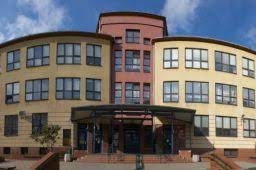 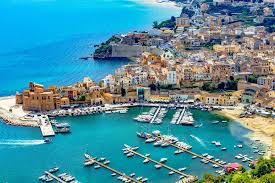 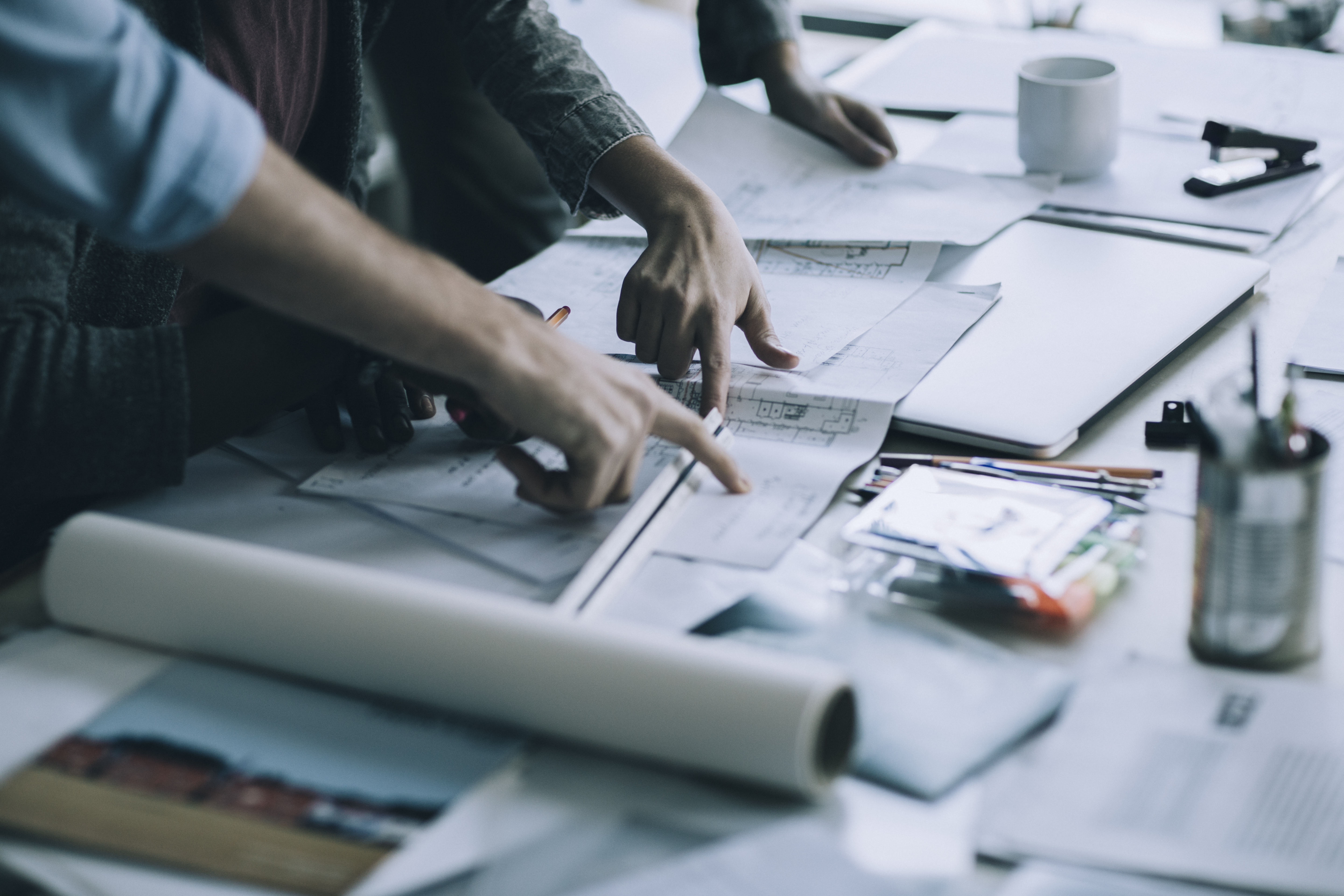 Zadania uczestników
Przygotowanie do udziału w projekcie zgodnie z jego założeniami poprzez m.in.:
szeroko pojętą współpracę z Zespołem Projektowym
dopełnienie wszelkich wymaganych formalności związanych z wyjazdem 
udział w spotkaniach/szkoleniach, przygotowujących do udziału w projekcie
udział w kursie językowym, który odbędzie się na terenie szkoły
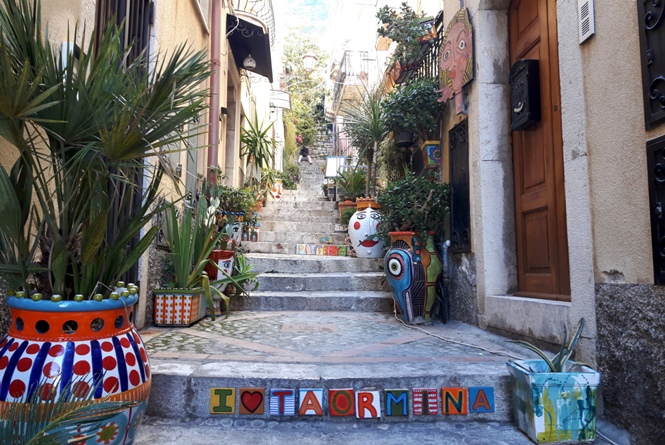 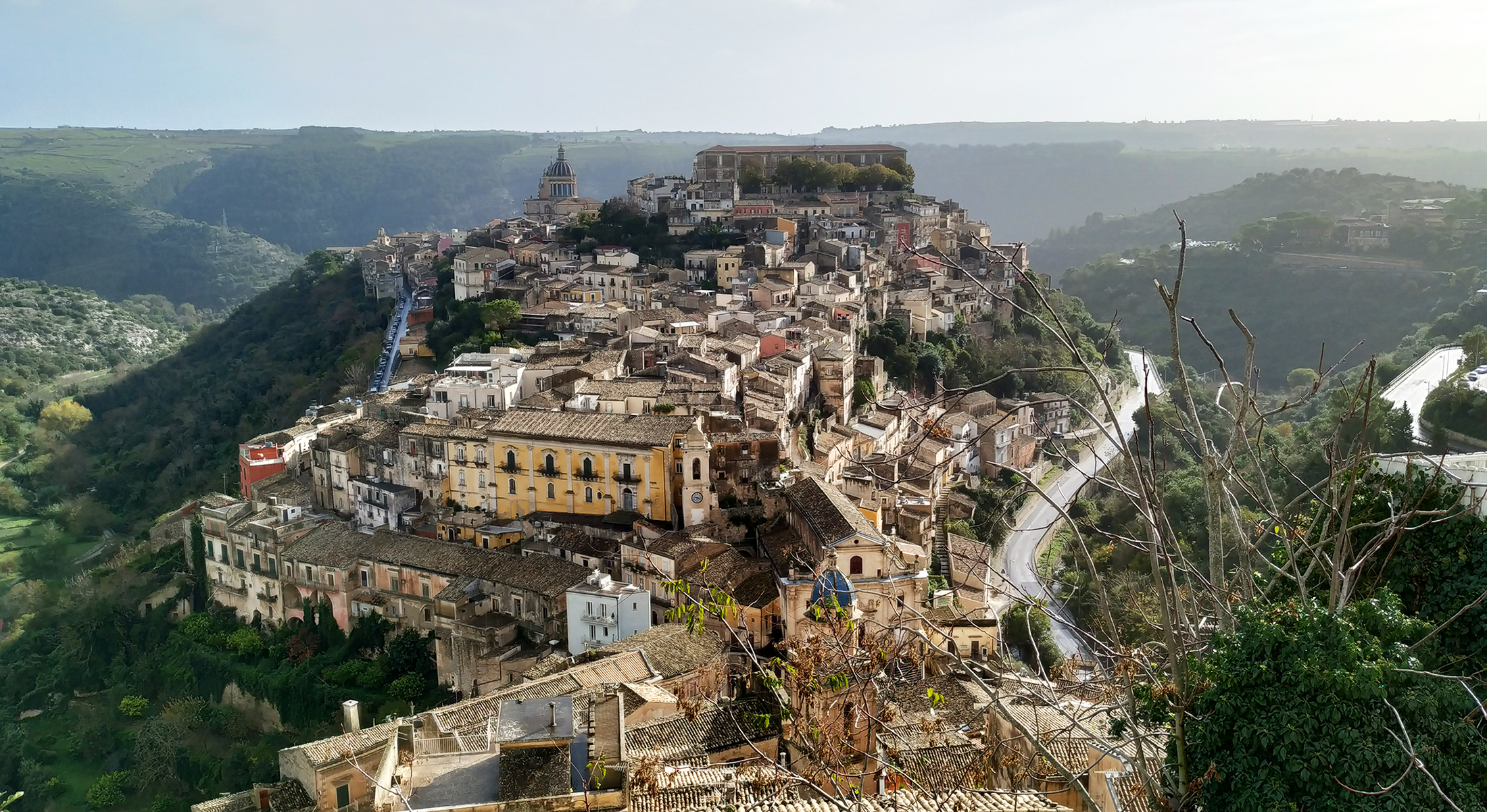 2. Udział w mobilności poprzez m.in.: 

job-shadowing w sycylijskich szkołach – obserwacja                   i zapoznanie z włoskim systemem nauczania, metodami           i formami nauczania
doskonalenie umiejętności językowych
zapoznanie z kulturą Włoch poprzez obserwację i zwiedzanie Sycylii 
nawiązanie kontaktów międzynarodowych
publikowanie przebiegu projektu np. stronie internetowej szkoły, Facebooku czy Instagramie szkolnym
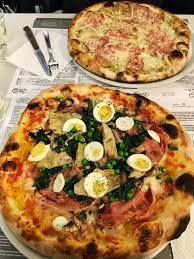 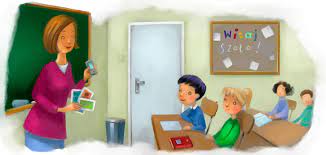 3. Wykonanie zadań po powrocie z Sycylii poprzez m.in.:

-     napisanie testu końcowego z języka angielskiego 
poprawę warsztatu pracy metodycznej
poszerzenie poziomu korzystania z narzędzi technologii informacyjnej podczas pracy z uczniami
przeprowadzenie lekcji pokazowych (otwartych) z użyciem poznanych metod
podjęcie inicjatyw edukacyjnych, innowacji
podtrzymanie kontaktów międzynarodowych, praca na platformie          e-Twinning
wymianę doświadczeń z resztą szkolnego środowiska – nauczycielami i uczniami szkoły poprzez np. organizację szkoleń, przygotowanie prezentacji multimedialnych, lekcje otwarte
organizację Dnia Kultury Włoskiej dla społeczności szkolnej
Upowszechnianie i publikowanie rezultatów udziału w projekcie m.in. na stronie internetowej szkoły, Facebooku czy Instagramie szkolnym
bieżące wypełnianie wymaganej dokumentacji, skrupulatny udział w napisaniu niezbędnych dokumentów w tym sprawozdania z uczestnictwa w projekcie – WAŻNE !!!
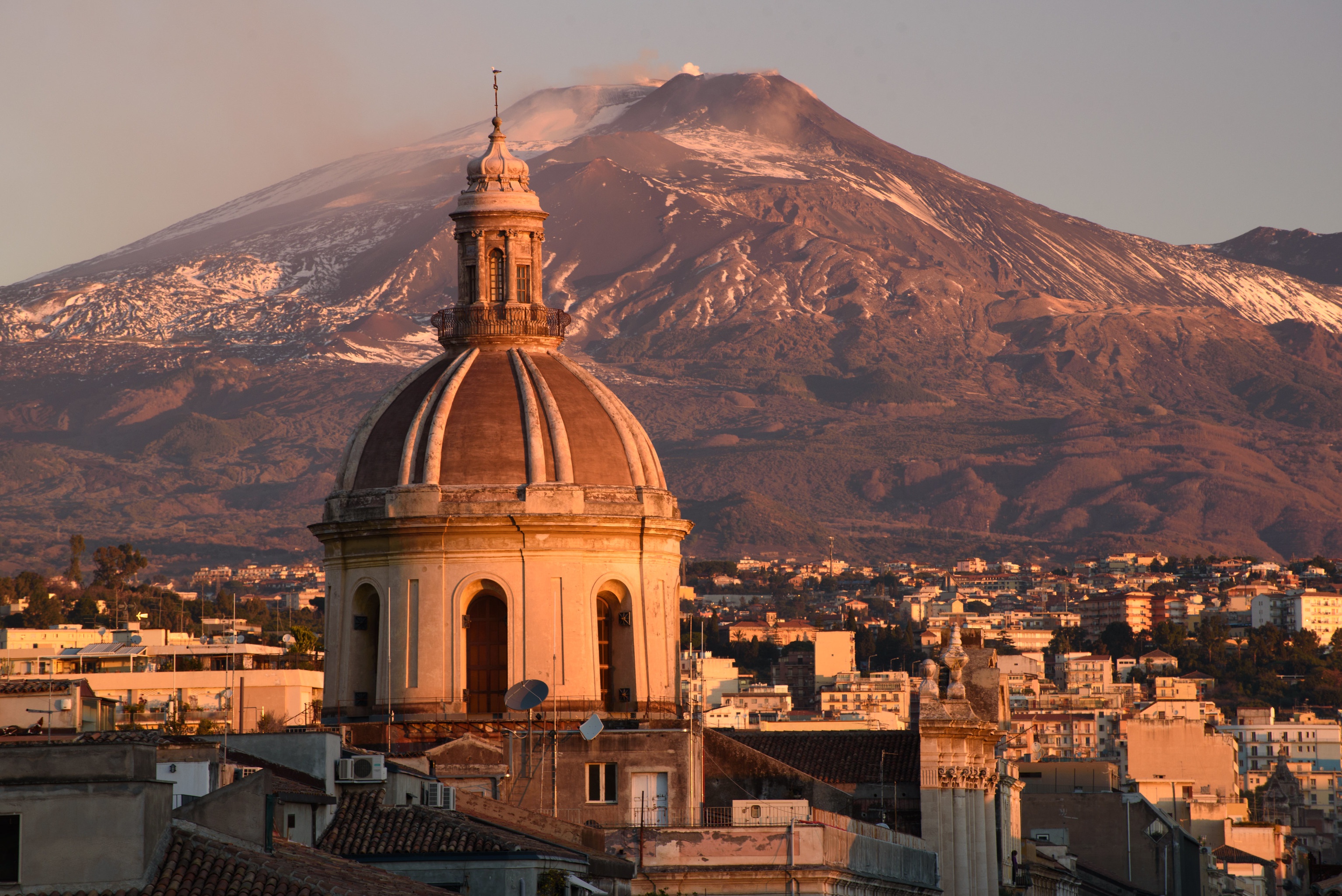 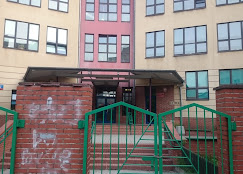 „Połączenie sił to początek, pozostanie razem to postęp, wspólna praca to sukces” Henry Ford
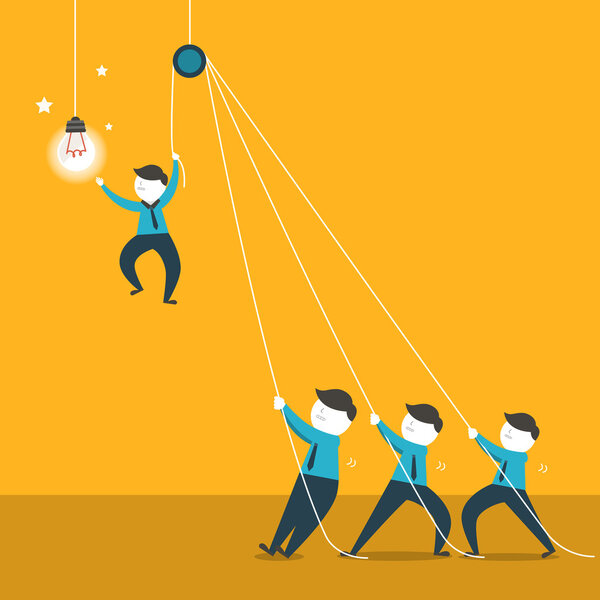 Dziękujemy za uwagę !!!